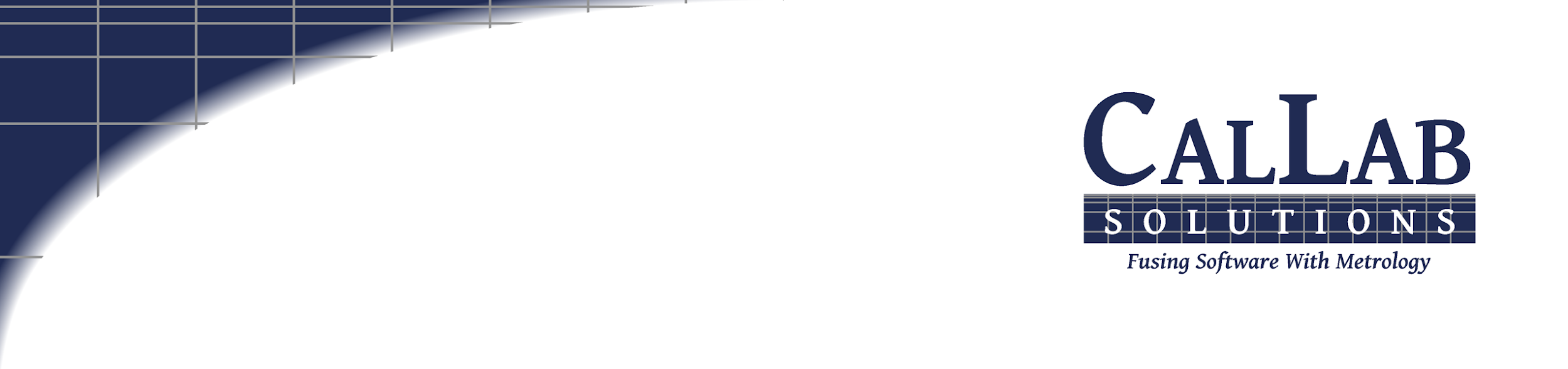 Metrology Automation Lunch  & LearnMetrology.NET® Testing Environment
Michael L. Schwartz
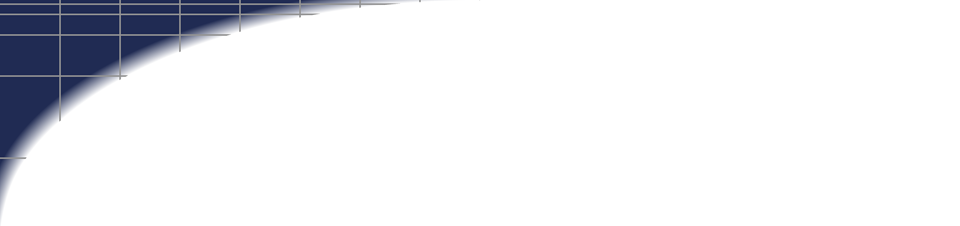 Learning Objectives
OOP (Object Oriented Programming) in VB.NET
Metrology.NET Driver Structure
Testing Threaded Applications
Setting up a testing solution in Visual Studio
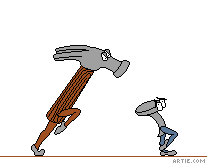 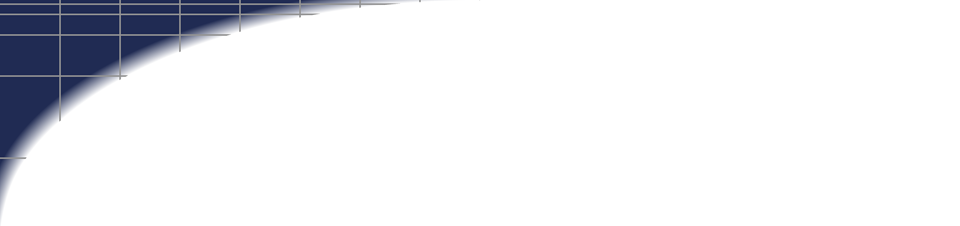 About Cal Lab Solutions
Veteran owned business, ex-military metrologist
 Core business is software
Metrology consulting
Efficiencies through automation
Turn-key system
 Focus on finding the right solution for the customer
Created Metrology.NET®  in 2015
World’s largest MET/CAL® procedure library
PS-Cal® power sensor calibration solution - Now Tegam’s Product
C# web-based asset management system
Acquired Cal Lab Magazine in 2011
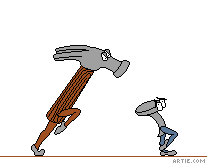 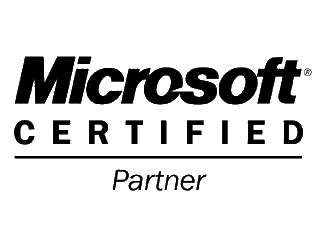 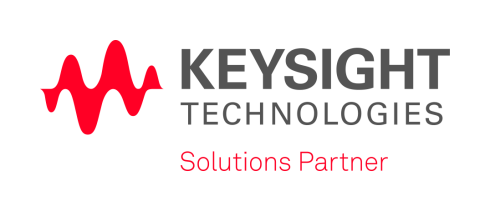 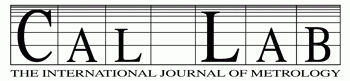 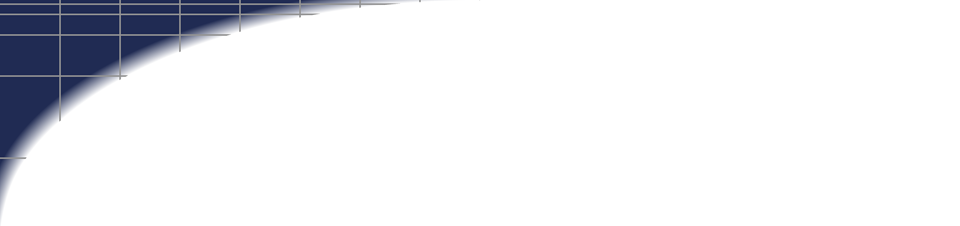 Business is about Efficiency?
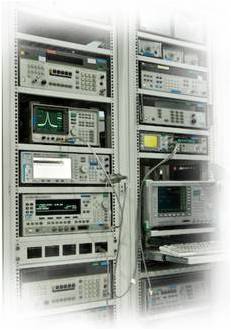 Better
Cheaper
Faster
That doesn’t mean less accurate
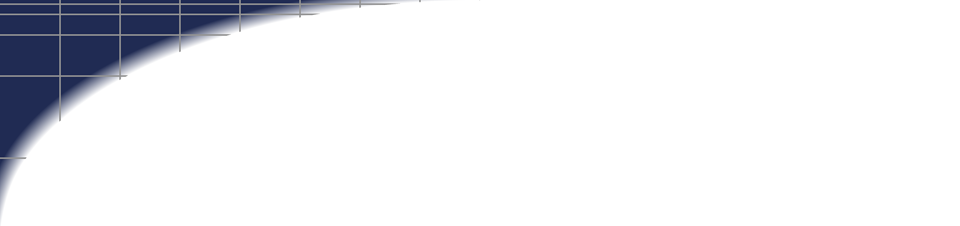 Problem Statement
Before someone can  test, debug and develop software in Metrology.NET first they have to CORRECTLY set up a testing solution in Visual Studio.
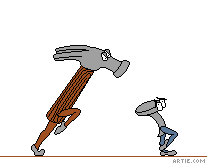 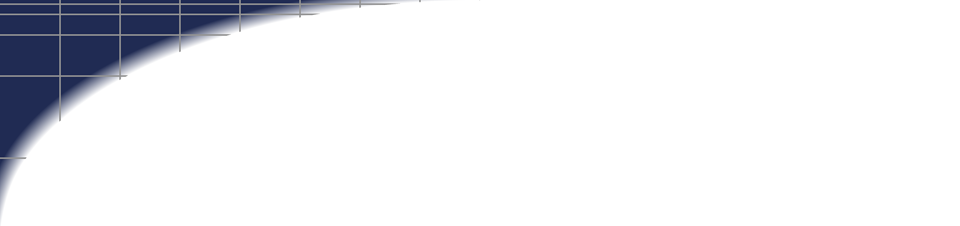 Testing Requirements
Testing AC Voltage Test on a 34401A 
    HP 34401A Test Package – Already Created
    VISA Script for AC Voltage – Already Created

Standards Used
    Fluke 5730A
	Driver - Already Created
	Source Volts AC – Already Created
	Test Process Source Volts AC – Already Created 

Setup Test Testing Environment
    Visual Studio 2017 
    Community addition - Free

Needed Libraries
    Metrologynet.dll
    MessageService.dll
    Microsoft .NET reactive libraries
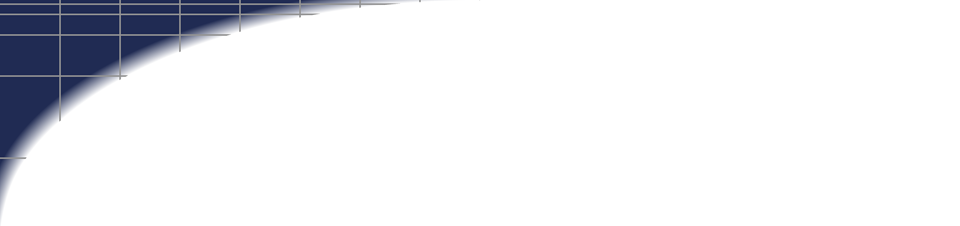 Visual Studio Setup
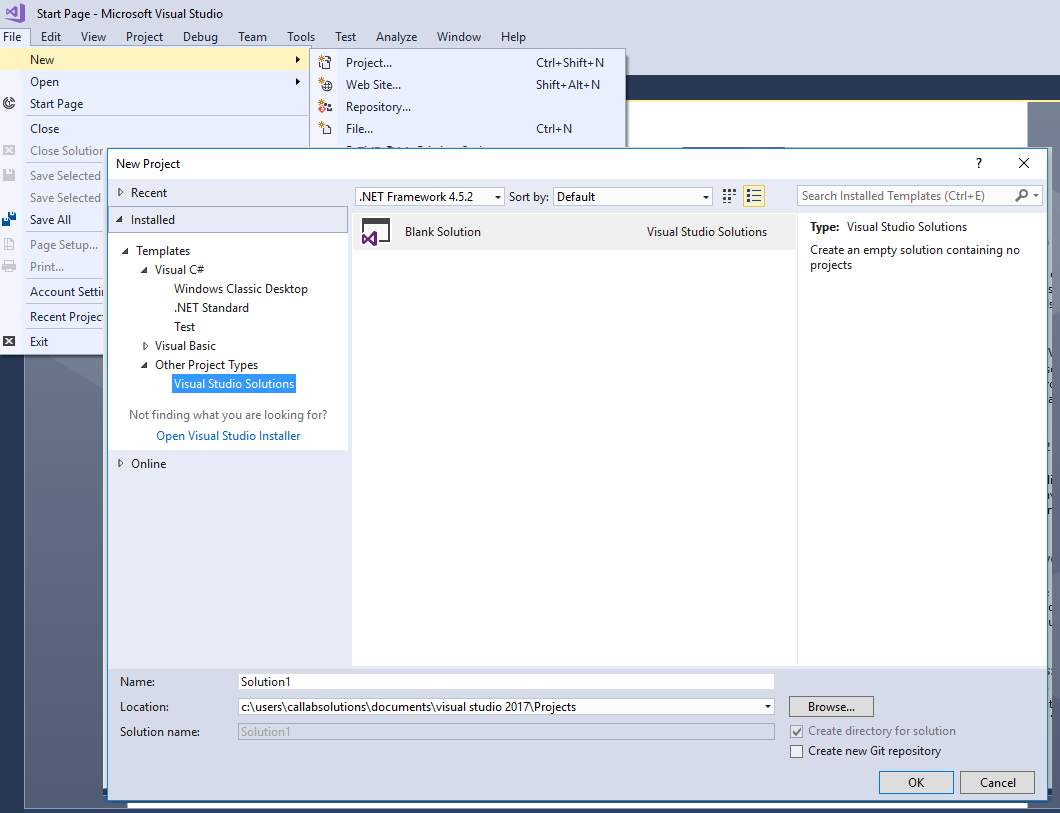 Select New Project
Select Other Project Types
Select Visual Studio Solutions

Navigate to C:\_Programming\MS.NET\ SASO\<Company>\Testcode
Project NameSampleTestingSolution
Set Framework to 4.0
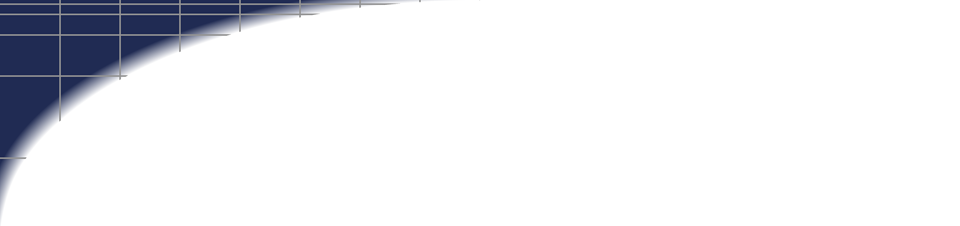 Solution Setup
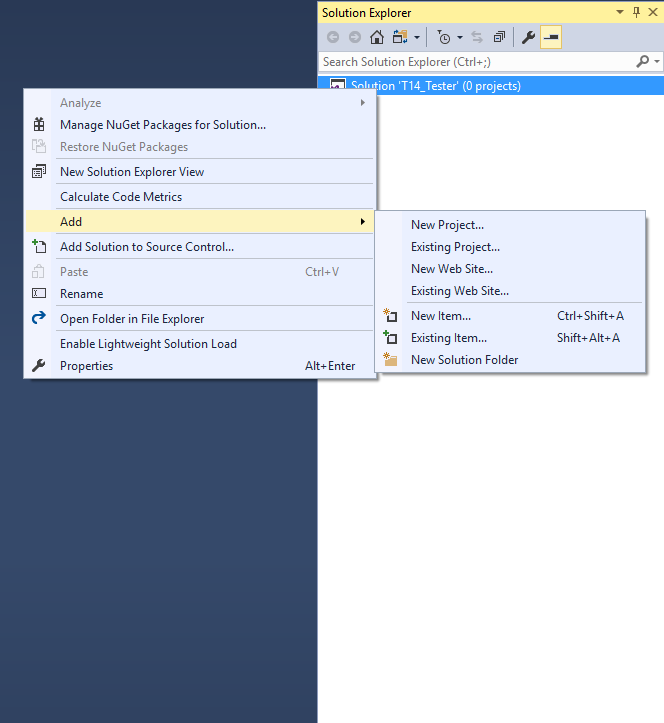 Select Add
Existing Projectsin C:\_Programming\MS.NET\SASO

..\CLS\TestCode\TestPointSelector    TestPointSelector.vbproj
..\CLS\Drivers\Fluke_5720A      Fluke_57x0A.vbproj

..\CLS\Drivers\UUT_Command      UUT_TpControl.vbproj
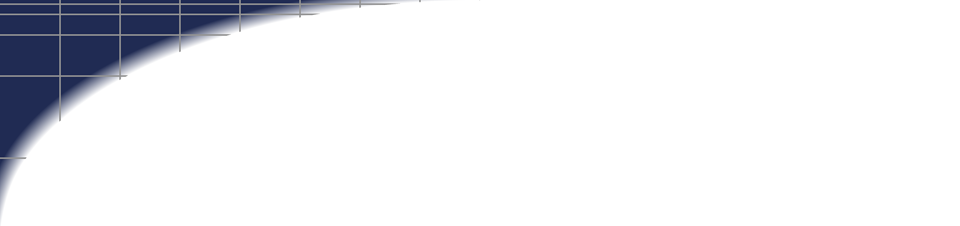 Solution Setup
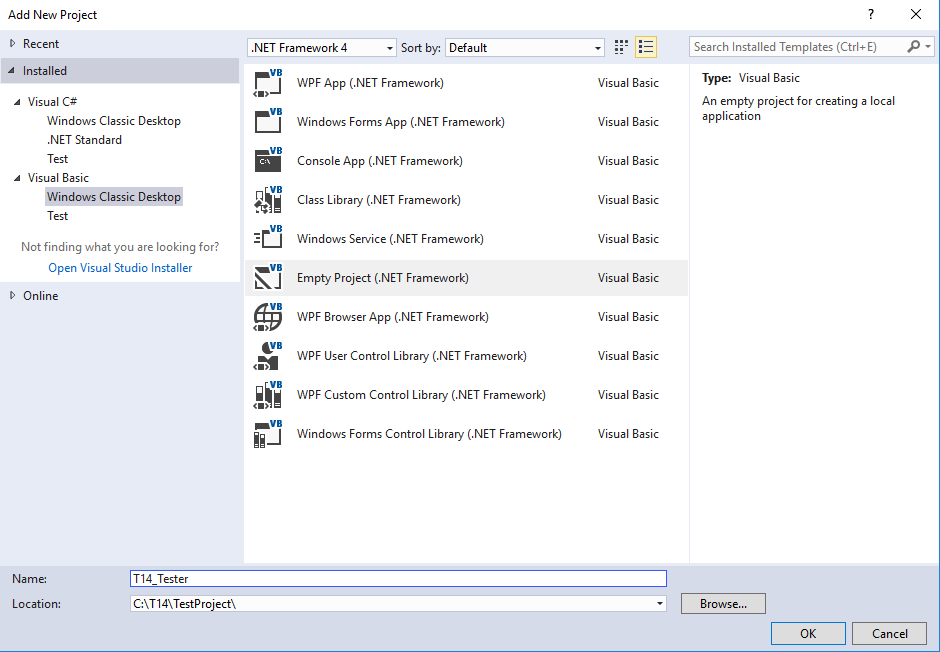 Select Add
New Project Projects
.NET Framework 4

Visual Basic    Windows Classic Desktop

Empty Project(.NET Framework)

Name: SampleTestingProject
in: C:\_Programming\MS.NET\SASO\<Company>\TestCode\SampleTestingSolution
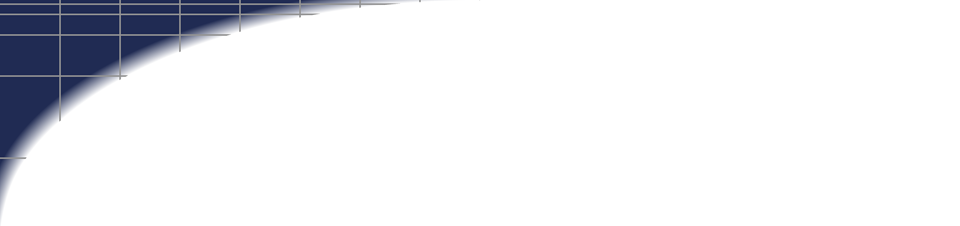 Project Setup
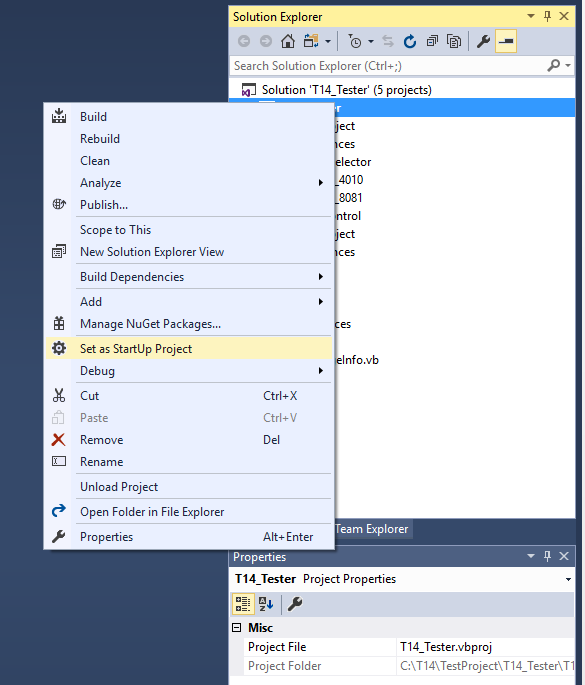 SampleTestingProject      Set as Startup Project
Startup Object      Sub Main
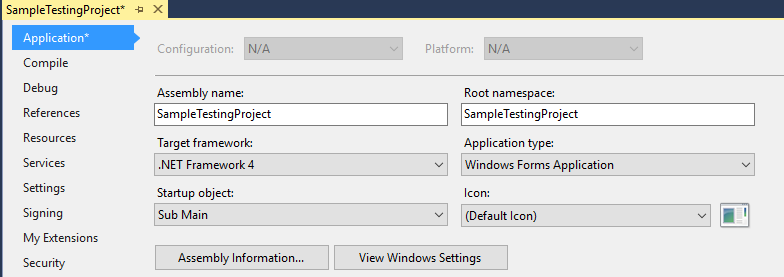 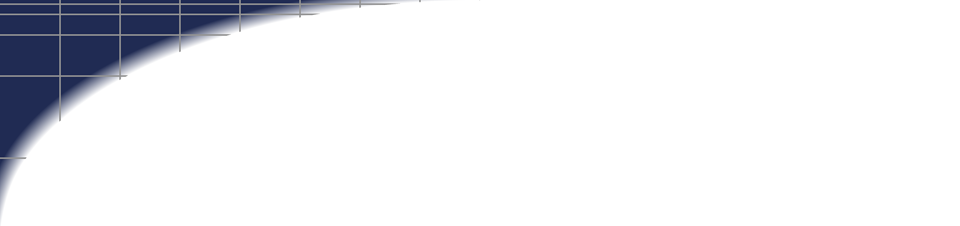 Project Setup
Project Must be set to x86
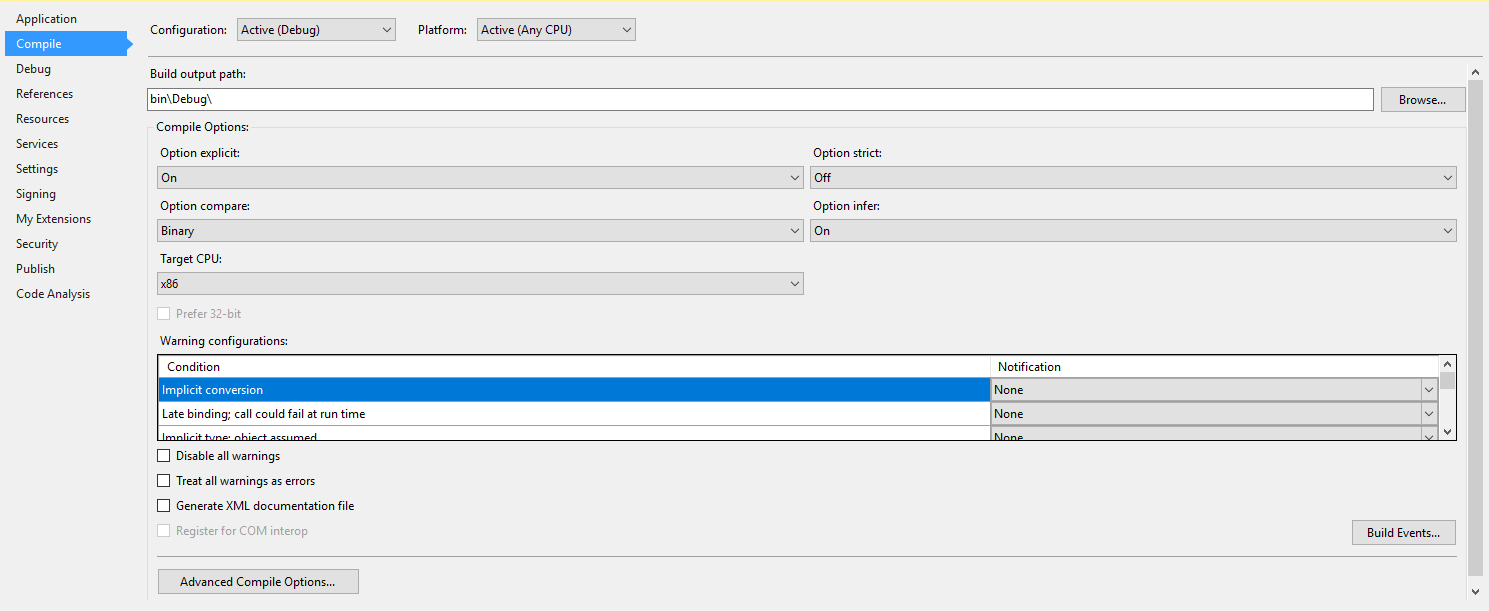 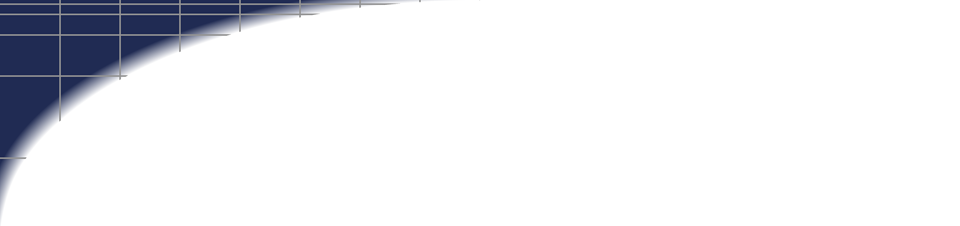 Project Setup
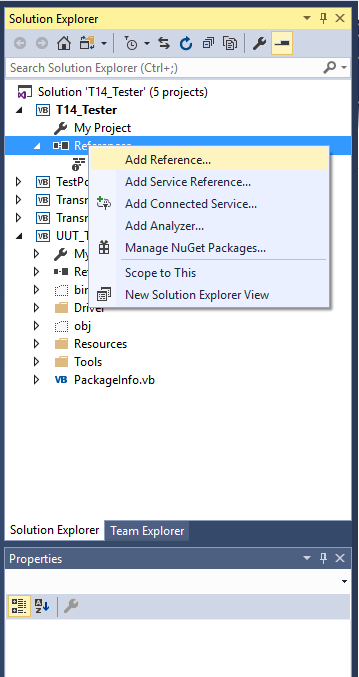 Add References    from C:\_Programming\MS.NET\SASO\References      MetrologyNet.dll      MessageService.dll
Add  .Net Reactive References    from C:\_Programming\MS.NET\SASO\References\Reactive
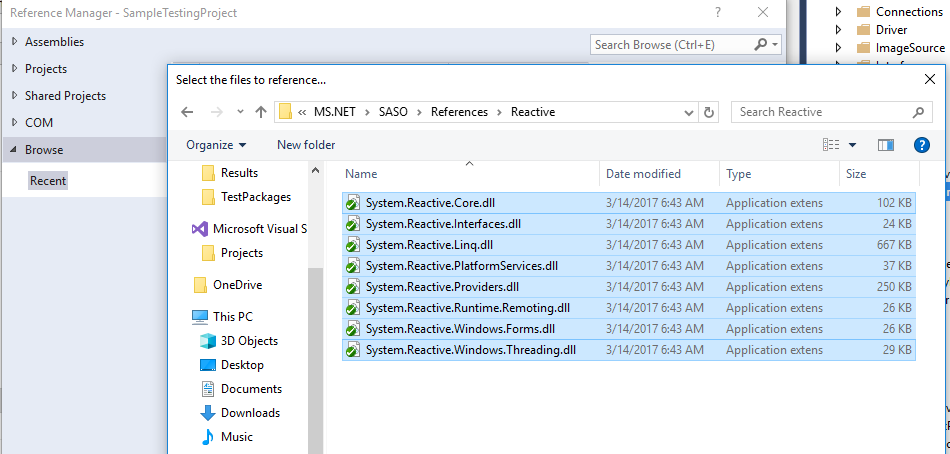 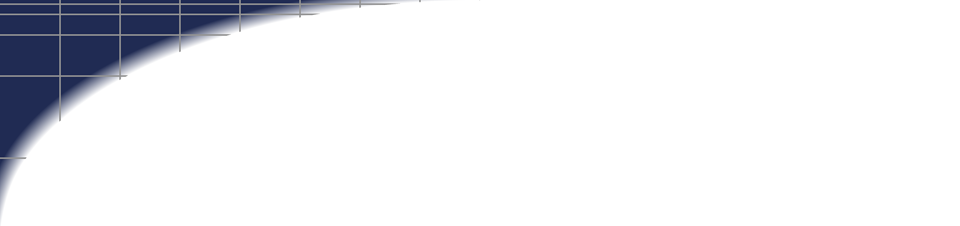 Project Setup
Add Project  References       Fluke_57x0A      TestPointSelector      UUT_TpControl
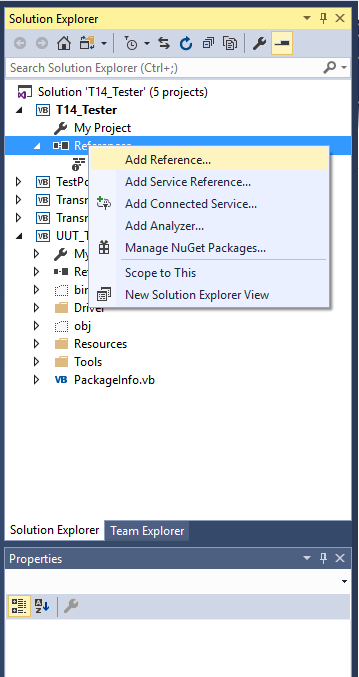 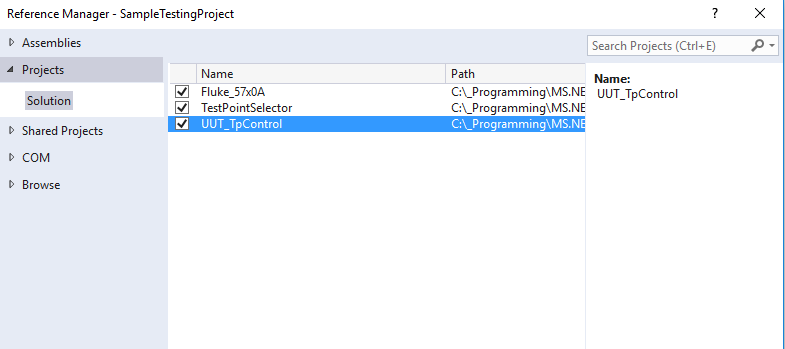 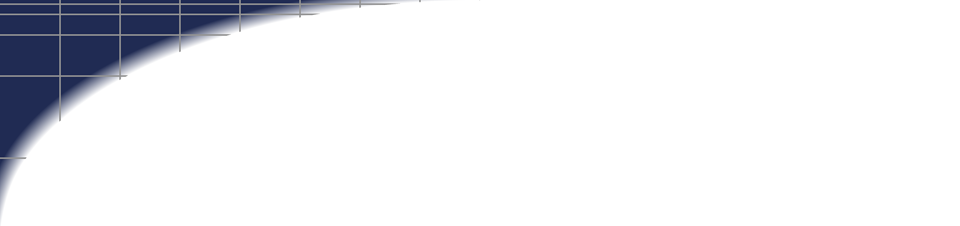 Project Setup
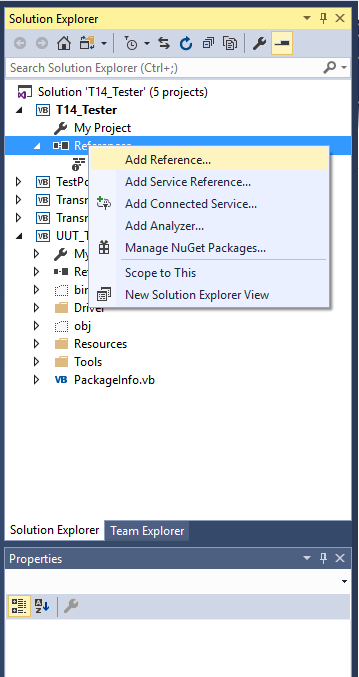 Add Forms  References       System.Windows.Forms
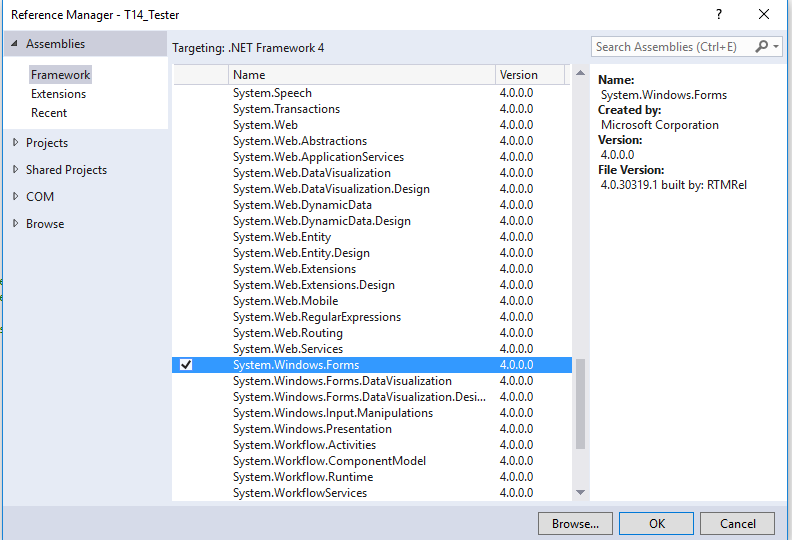 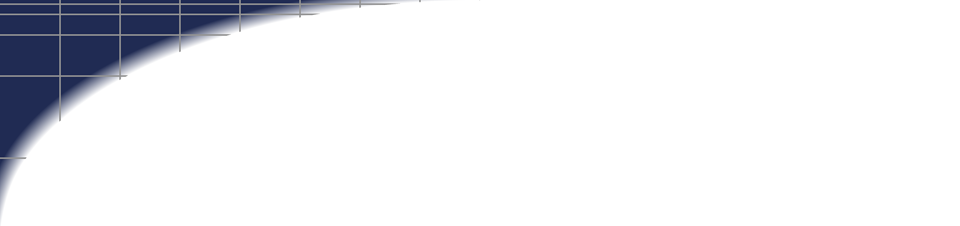 Spread Sheet Review
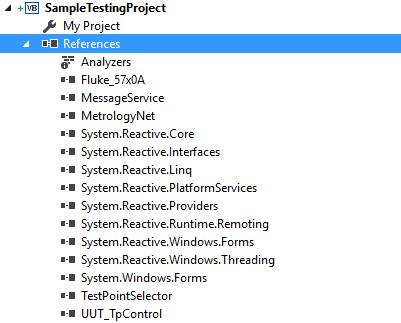 References should look like this
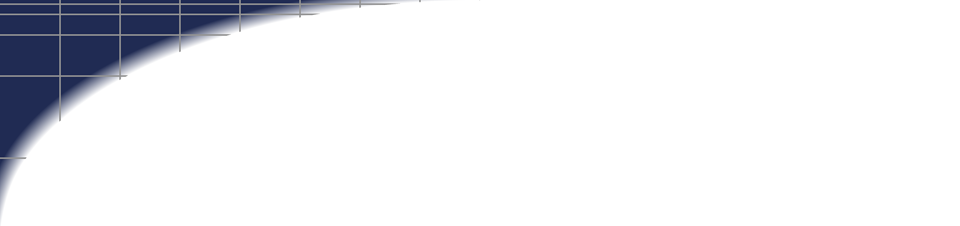 Add AppMain
Add new Item to Project

Module

Named AppMain.vb
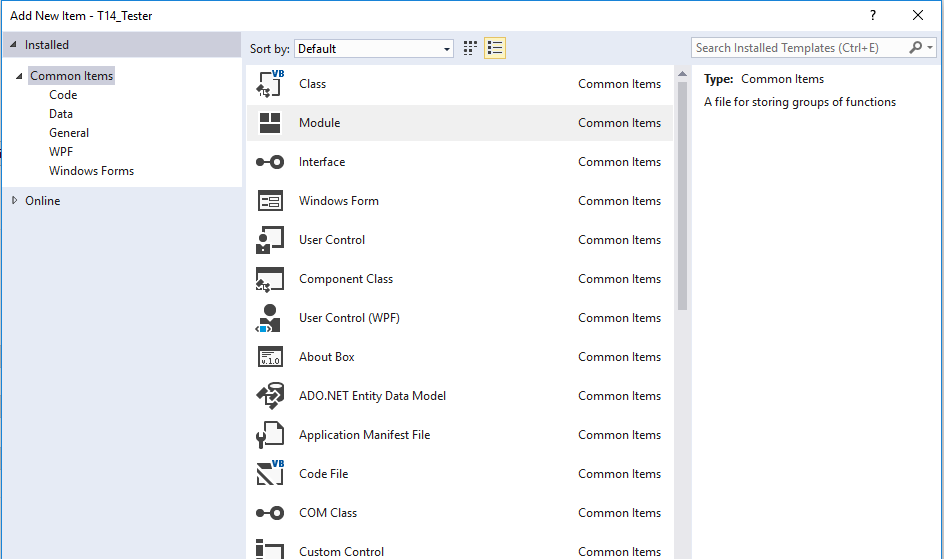 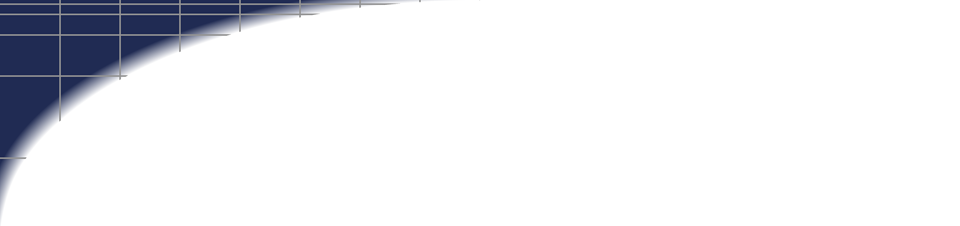 AppMain Code
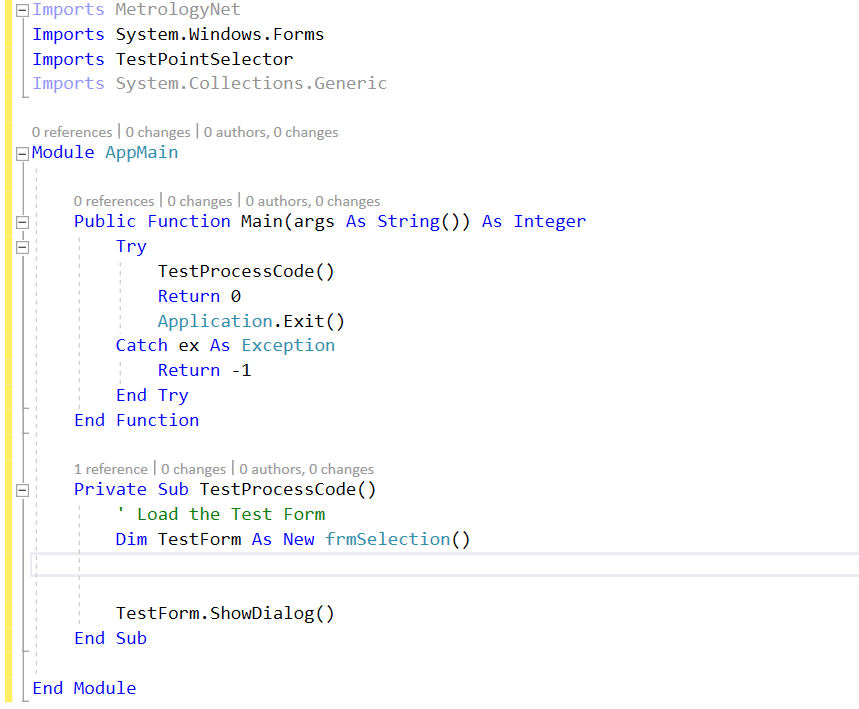 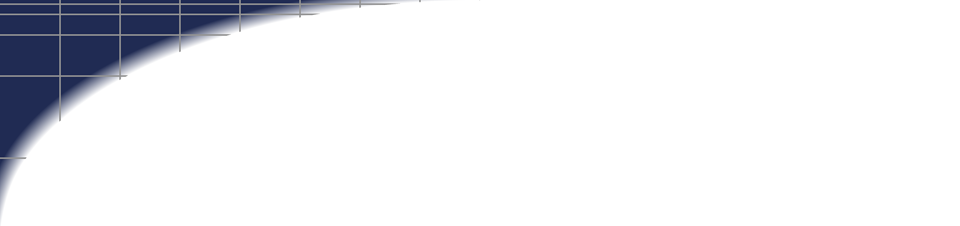 Add Fluke57x0_Config
Add new Item to Project

Module

Named Fluke57x0_Config.vb
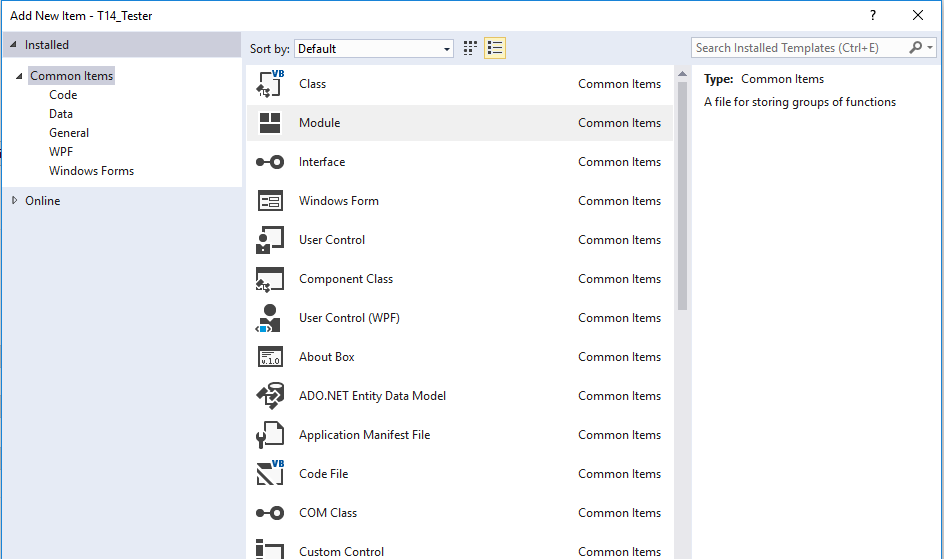 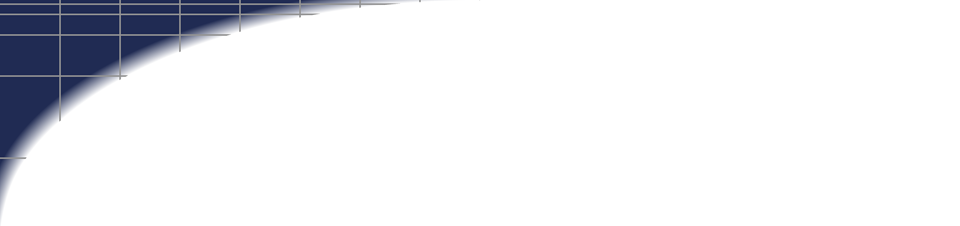 Add Code
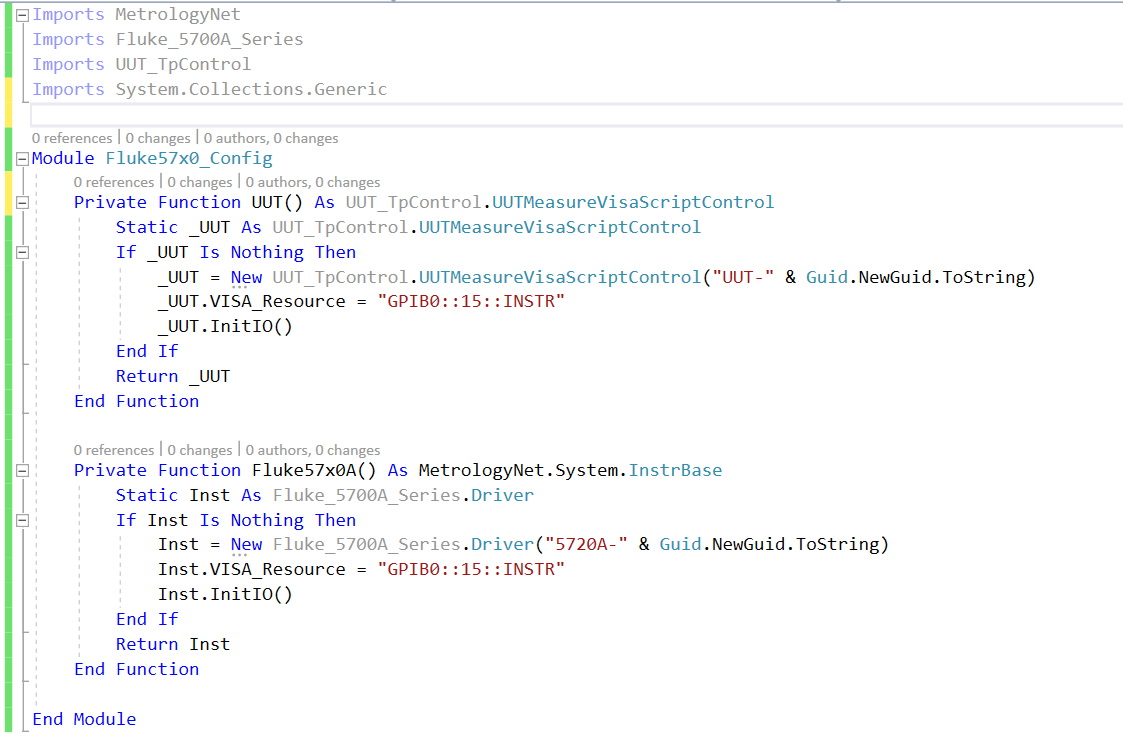 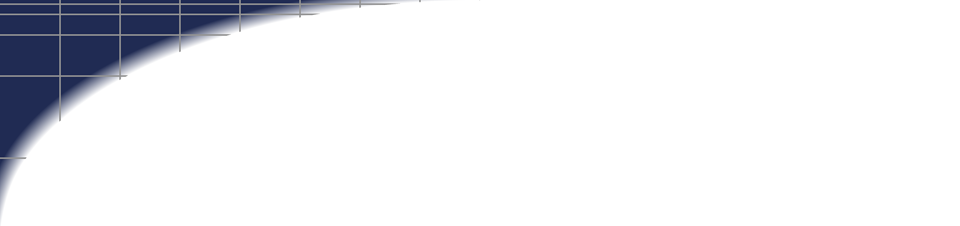 Add Code
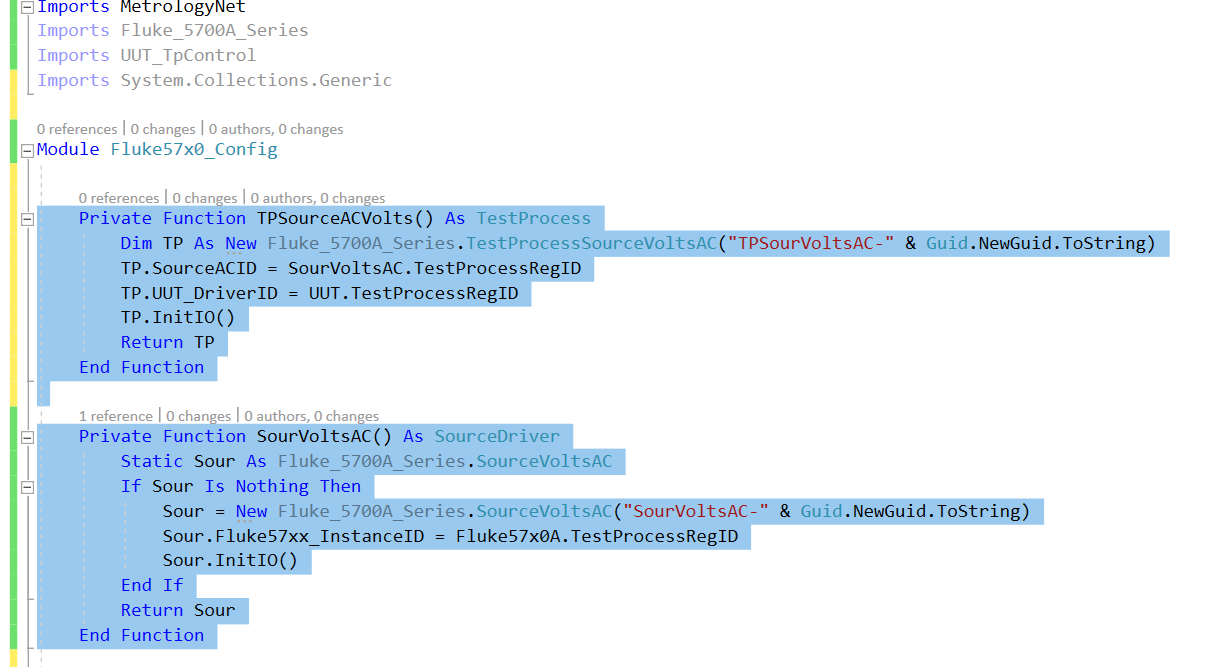 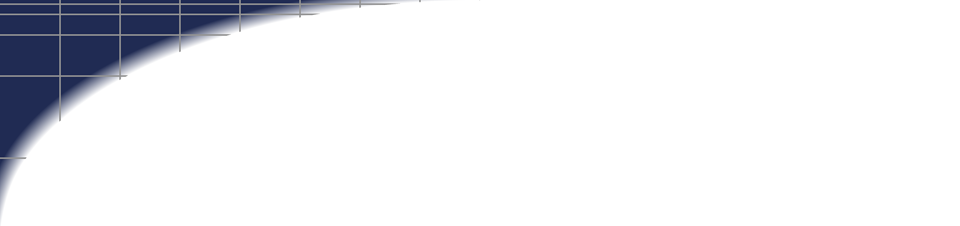 Add Code
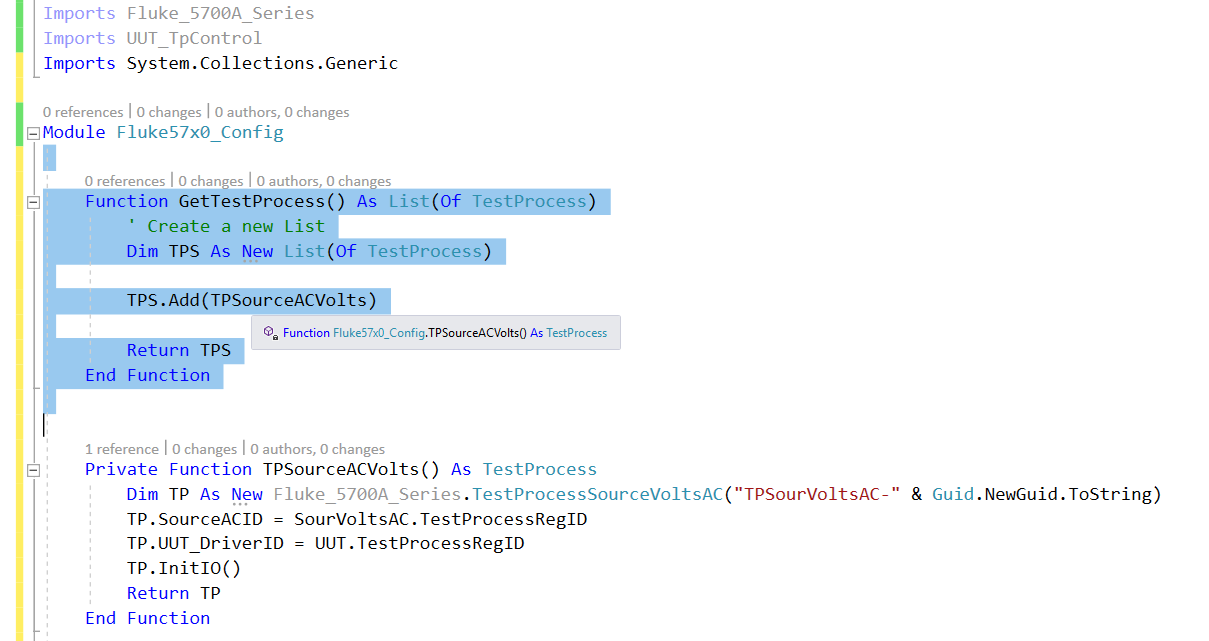 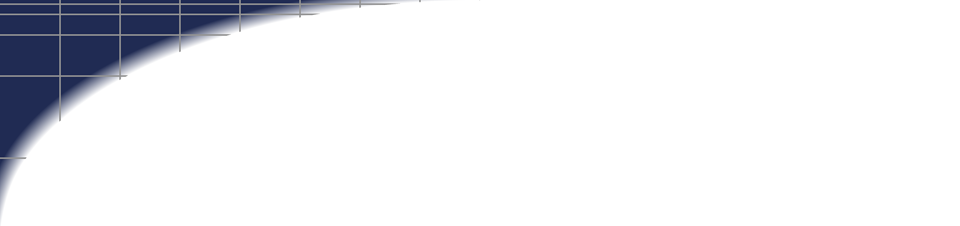 AppMain Code
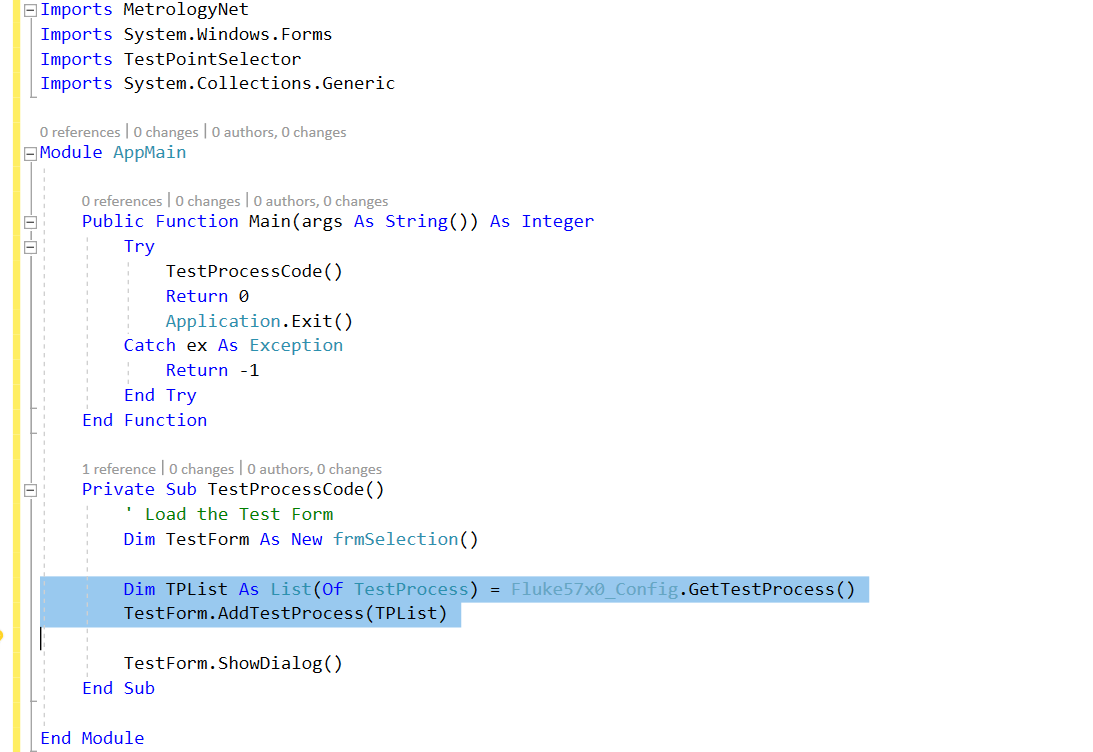 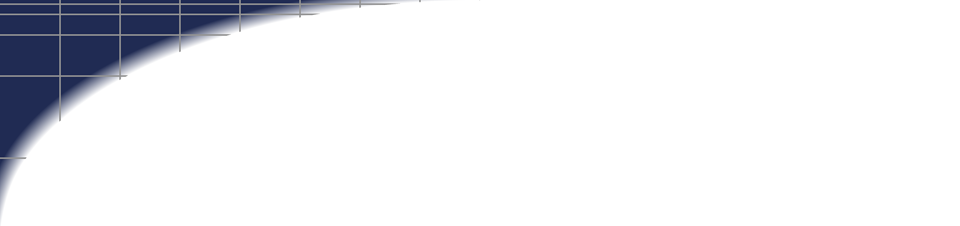 Code Review
Run the Program

Show Login Form
Show Test Selection Form

Show Run Button

Show Break Points and Stepping
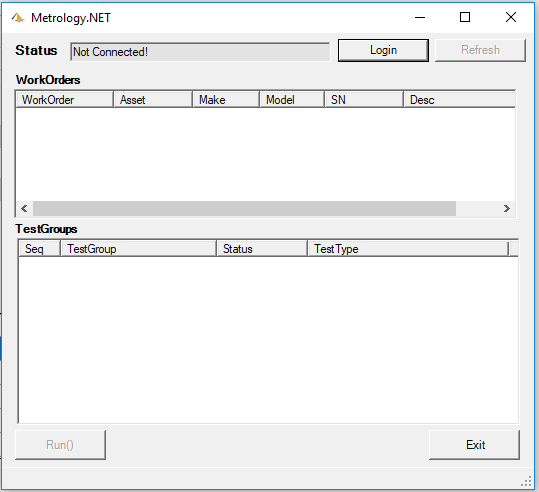 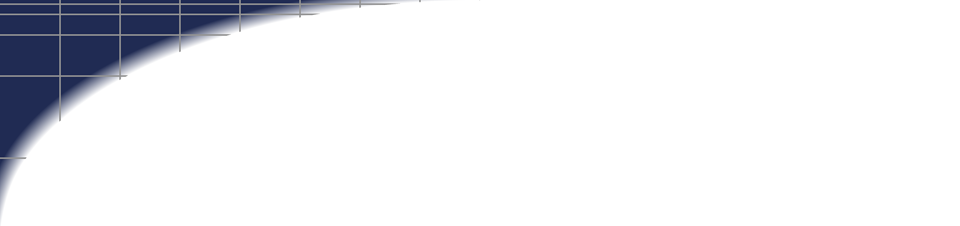 Driver Overview
I/O
Test Process  Source  Instrument
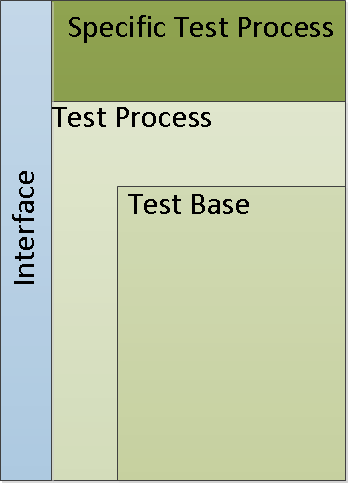 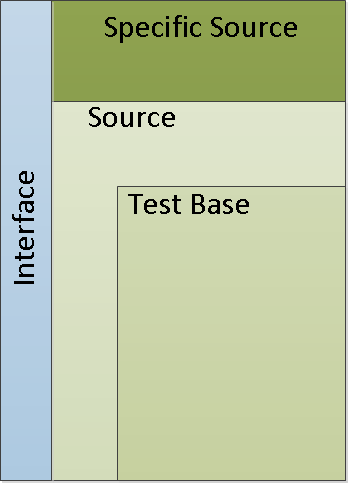 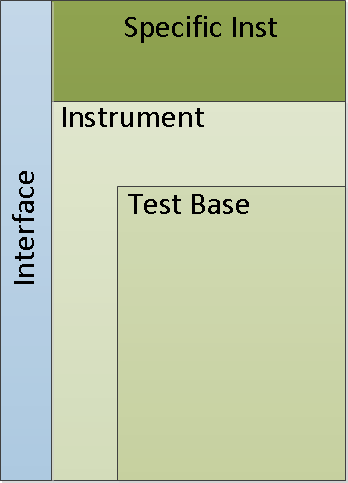 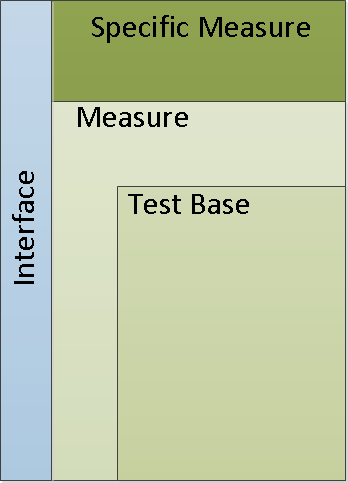 UUTs are Interchangeable
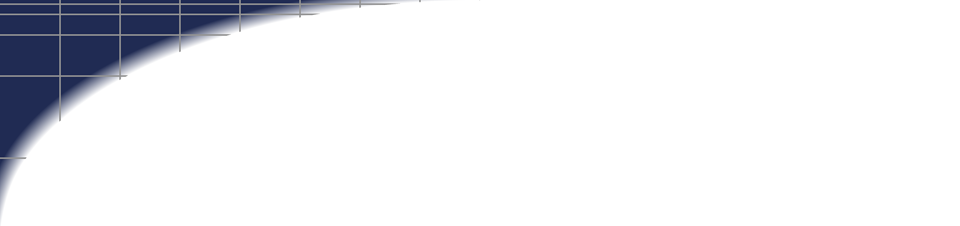 Learning Objectives
OOP (Object Oriented Programming) in VB.NET
Metrology.NET Driver Structure
Testing Threaded Applications
Setting up a testing solution in Visual Studio
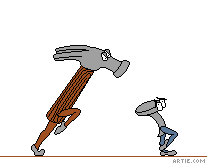 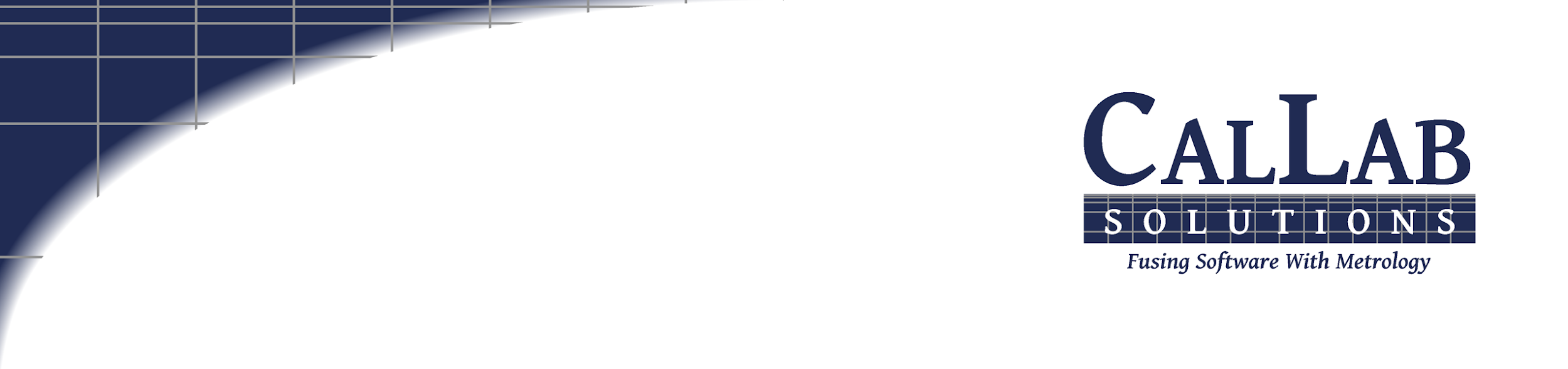 Questions? / Comments
Michael L. Schwartz
Cal Lab Solutions
mschwartz@callabsolutions.com
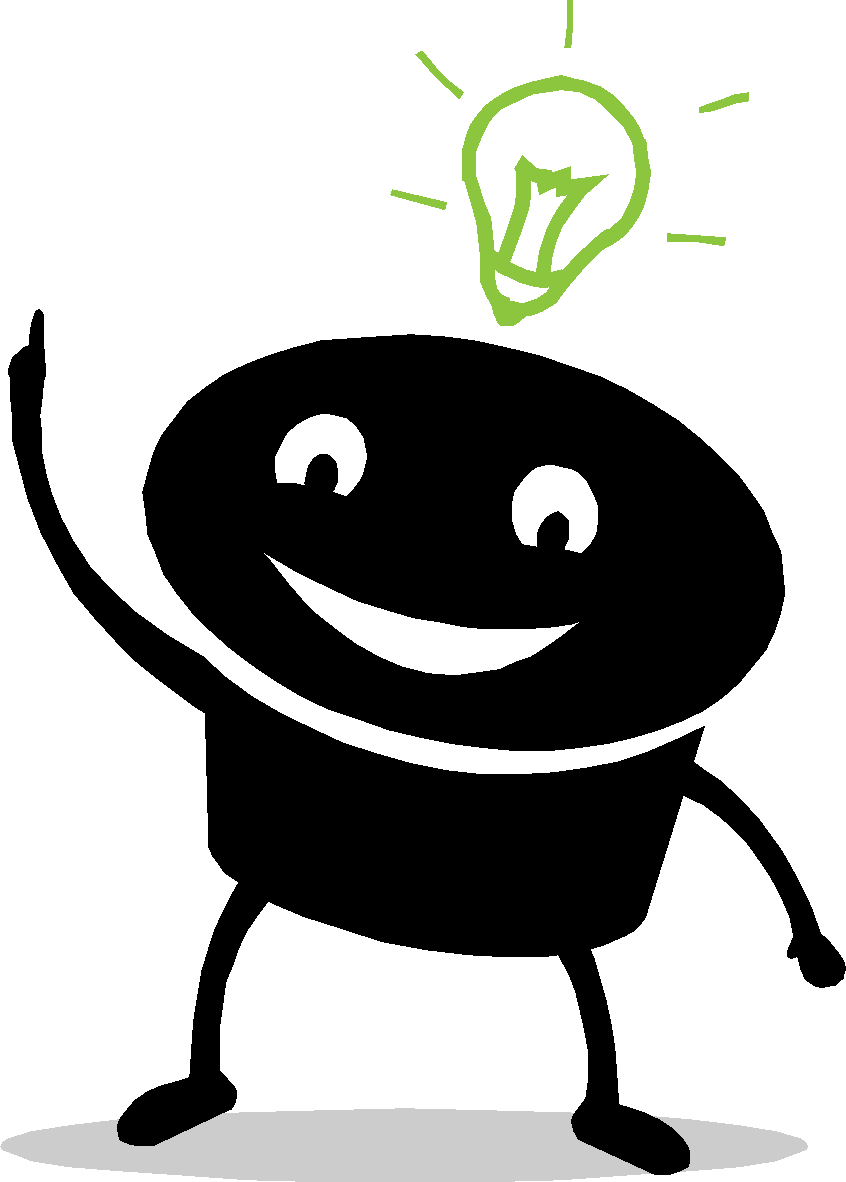